РАСПИСАНИЕ ОЛИМПИАДЫ 2024 – 2025  года на образовательной платформе «Сириус»
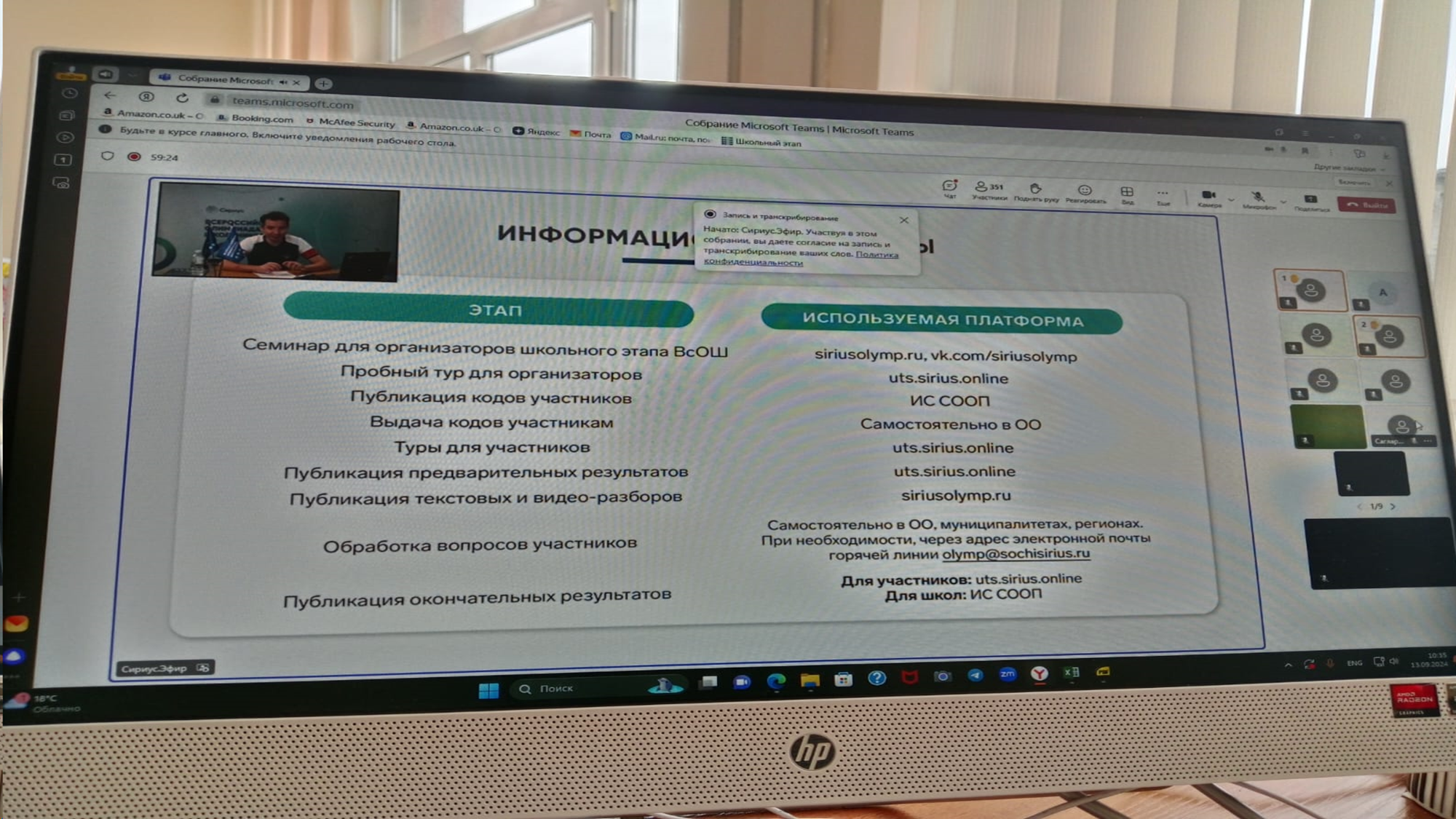